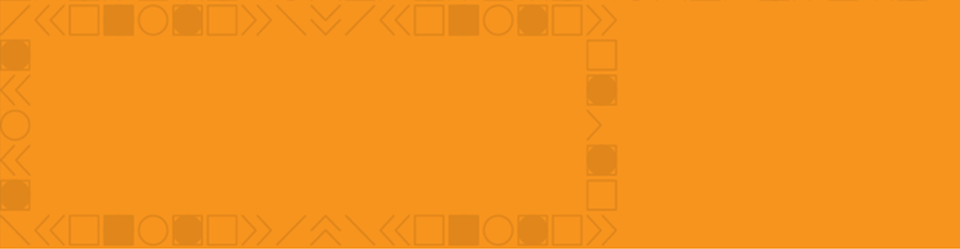 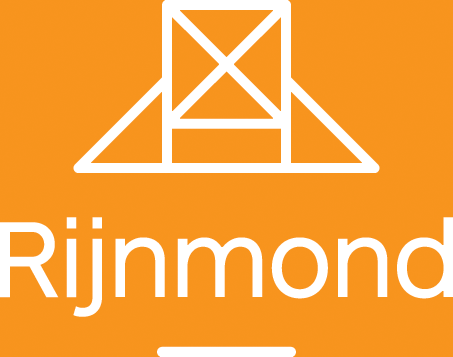 Informatieavond klas 1 schooljaar 2020/2021
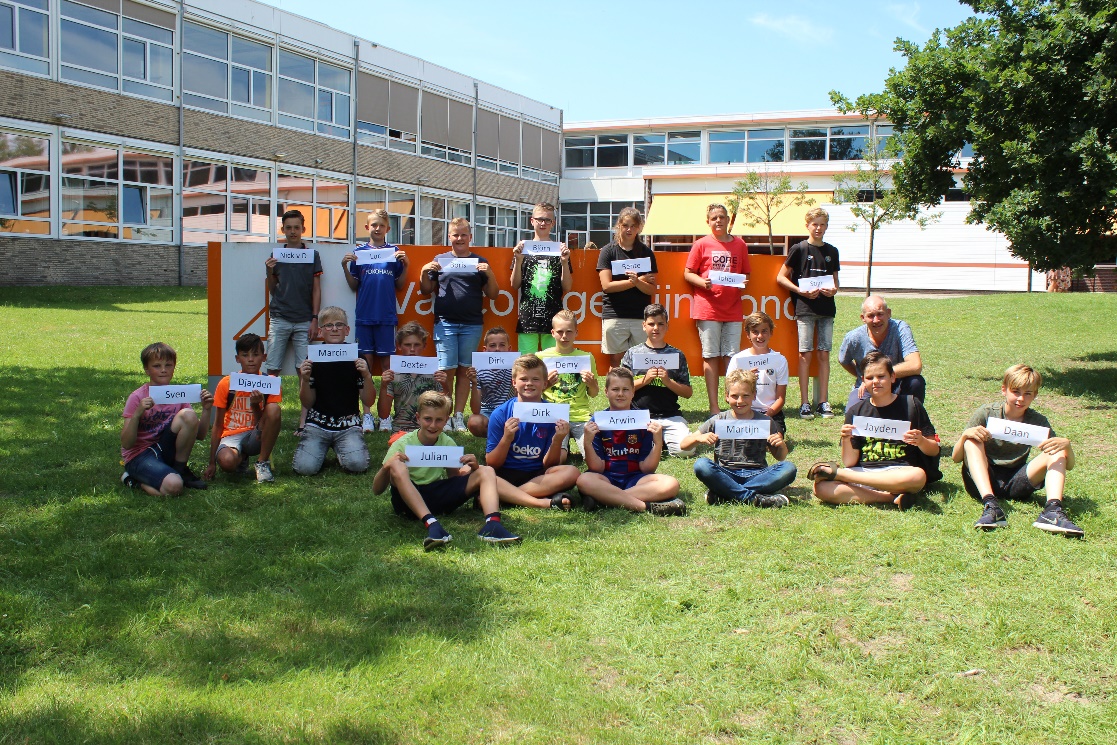 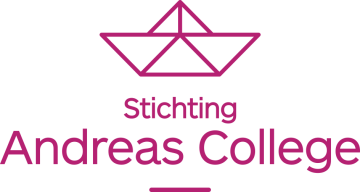 Informatieavond klas 1
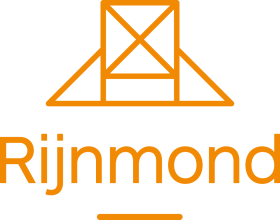 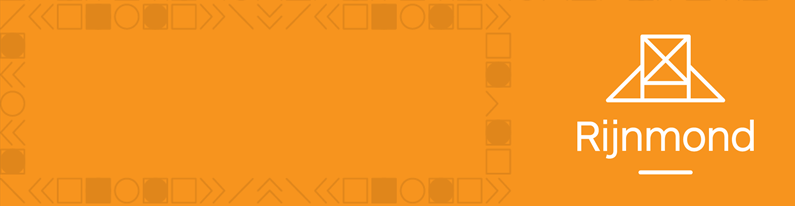 Rol van de mentor
Invulling mentoruren
Startgesprekken
Contact tussen thuis en school
Lesuitval: inval uur / aula uur / uitval 
Online lessen
Rapporten (3 x per schooljaar) en tafeltjesavond (2 x per schooljaar);
Schoolgids Vakcollege Rijnmond: onder de kopjes “Menu” en “Downloads” op website;
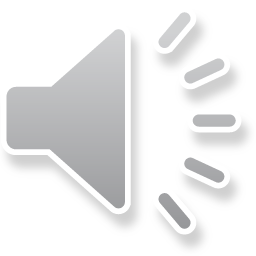 Ouder informatieavond klas 1
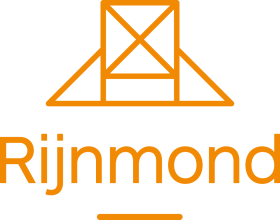 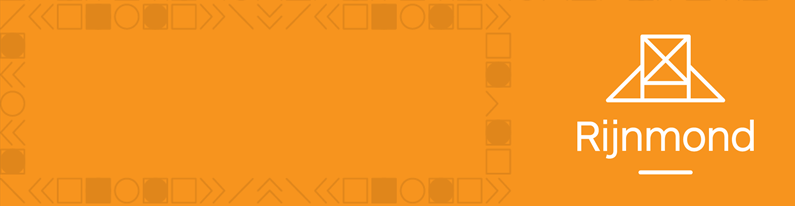 Rol van de mentor:

Eerste aanspreekpunt voor leerlingen en ouders
Begeleiden van de leerling
Verzorgen van de mentorlessen
Vorderingen in de gaten houden

Start- en voortgangsgespreken
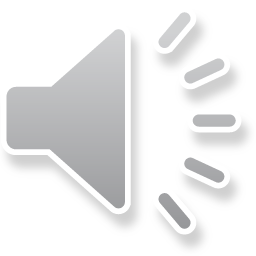 Ouder informatieavond klas 1
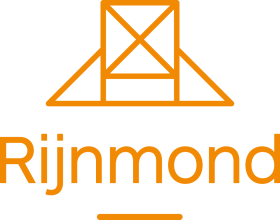 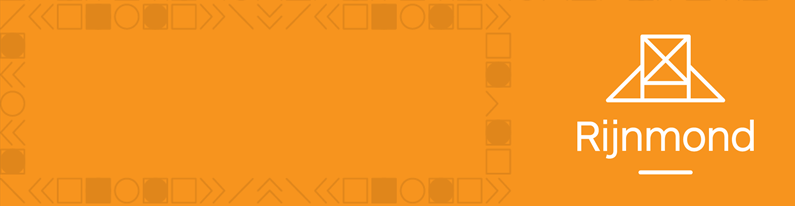 Invulling mentoruren:

Praktische zaken met de leerlingen bespreken
Leren leren
Gastlessen
Groepsvorming
Individuele gesprekjes
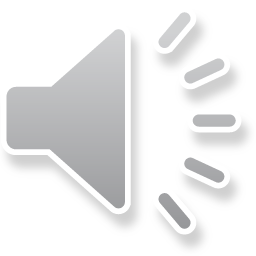 Ouder informatieavond klas 1
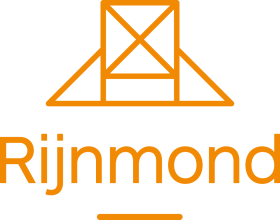 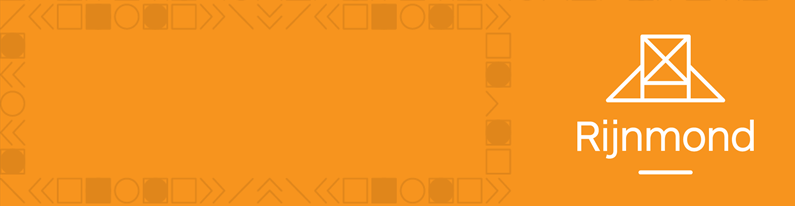 Communicatie:

Teams (groepchat)
Email
Som (huiswerk, absentie, materiaal niet in orde huiswerk niet in orde, verwijderd uit de klas, cijfers, agenda/rooster)
Absentie melden (via ouderportal in somtoday, of bellen naar nummer op de website.
Verlof aanvragen via adjunct-directeur
Dokter of ortho bezoek, blauw briefje bij conciërge
Instagram, facebook en nieuwsbrief
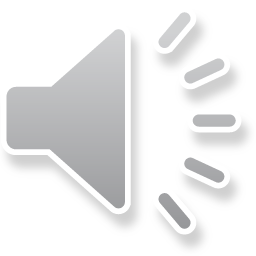 Informatieavond klas 1
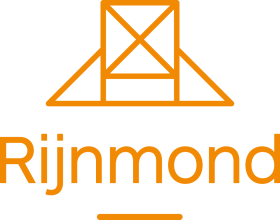 Lesuitval:

Som!!
Vervanging
Aulauur.
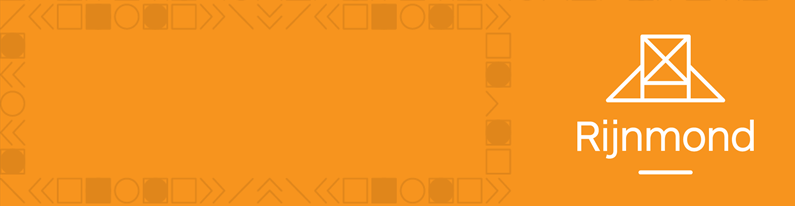 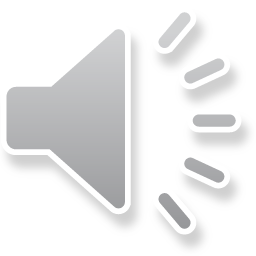 Ouder informatieavond klas 1
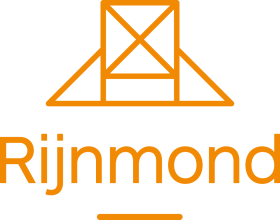 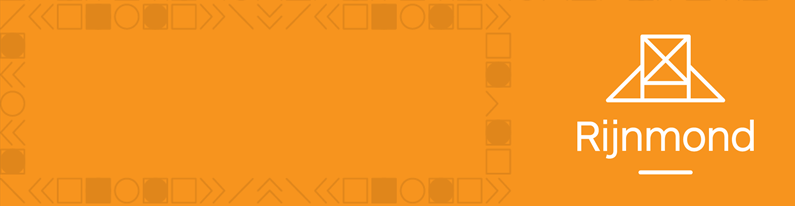 Online lessen en corona:

“vergadering” via teams
Sowieso Online week (december)
Eventueel lessen online volgen bij quarantaine
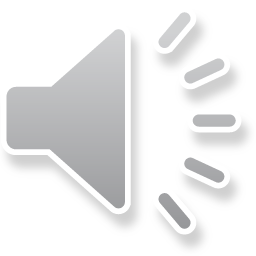 Informatieavond klas 1
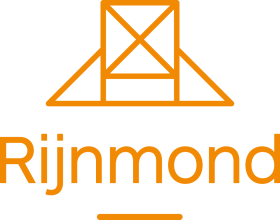 E-mailadres mentor Bert Janssens

b.janssens@vakcollegerijnmond.nl 


E-mailadres Adjunct-directeur onderbouw (Dhr. C. van Eeden):

c.vaneeden@vakcollegerijnmond.nl
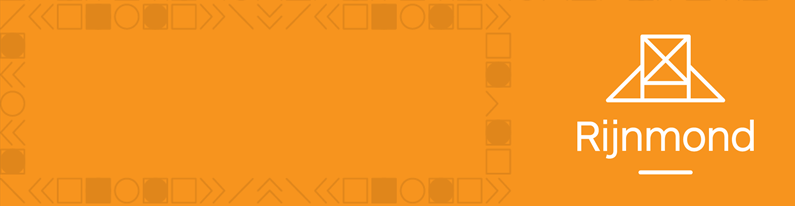 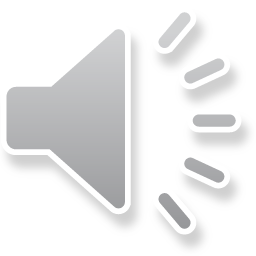